Nakládání s odpadem od občanů
Předmět: Nakládání s odpady
Komunální odpad - dle platné legislativy je veškerý odpad vznikající při činnosti fyzických osob (domácností) na území obce
Zbytkový komunální odpad - je složka komunálního odpadu, která zbývá po vytřídění využitelných a nebezpečných složek a objemného odpadu.
Tuhý komunální odpad (TKO) - je komunální odpad, který si za běžných atmosférických podmínek uchovává svůj tvar
Domovní odpad - je odpad z domácností a z činností spojených s úklidem obytných objektů. Jedná se především o běžný odpad z denní spotřeby domácností.
Biologicky rozložitelný odpad - je jakýkoli odpad, který je schopen anaerobního nebo aerobního rozkladu (např. potraviny, odpad ze zeleně, papír)
S vyprodukovaným odpadem je třeba nějakým způsobem naložit. Od jednotlivých občanů a firem, kteří odpad ukládají do popelnic a kontejnerů, obvykle odpad vyvážejí popelářskými vozy obecní či městské komunální služby. Po jeho shromáždění se obvykle využije jedna z následujících možností:
opětovné využití
materiálové využití 
recyklace
kompostování
energetické využití 
přímé spalování / zplyňování
výroba paliv
uložení na skládce odpadů
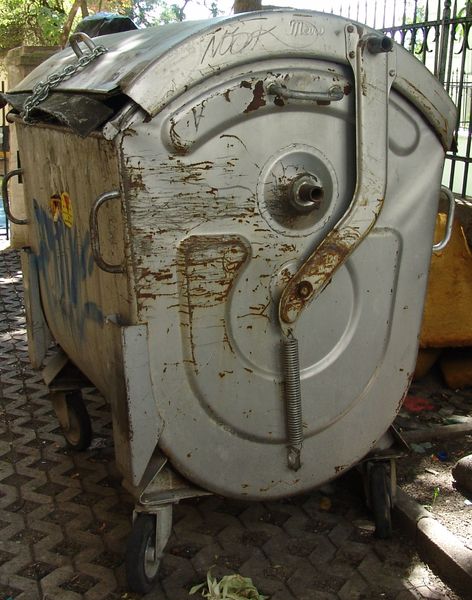 Popelnice v českých městech bývají pravidelně                                          vyprazdňovány v rámci komunálních služeb                                                                                                   nejčastěji jednou až dvakrát týdně.                                                                                            Vyprazdňování popelnic zajišťuje popelářský vůz.

Skládka je zařízení pro trvalé uložení odpadu                                                               (nejčastěji komunálního odpadu)a je to nejstarší                                                                      řešení likvidace odpadu vznikajícího z lidské činnosti.                                                              V historii byly skládky nejčastější formou organizovaného odpadového managementu, společně se spalováním, a zůstávají ve své pozici na mnoha                             místech ve světě. Nelegálně založená skládka se označuje jako černá skládka. Za založení černé skládky hrozí                                                                                           různé druhy postihu (sankce).
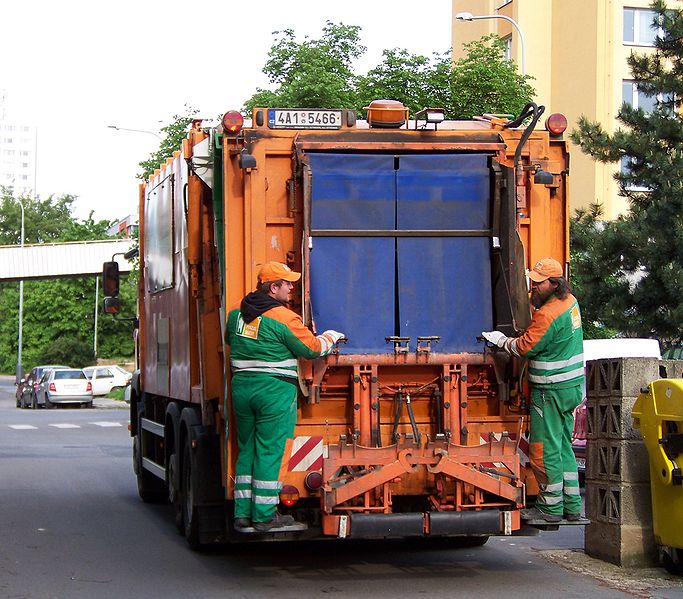 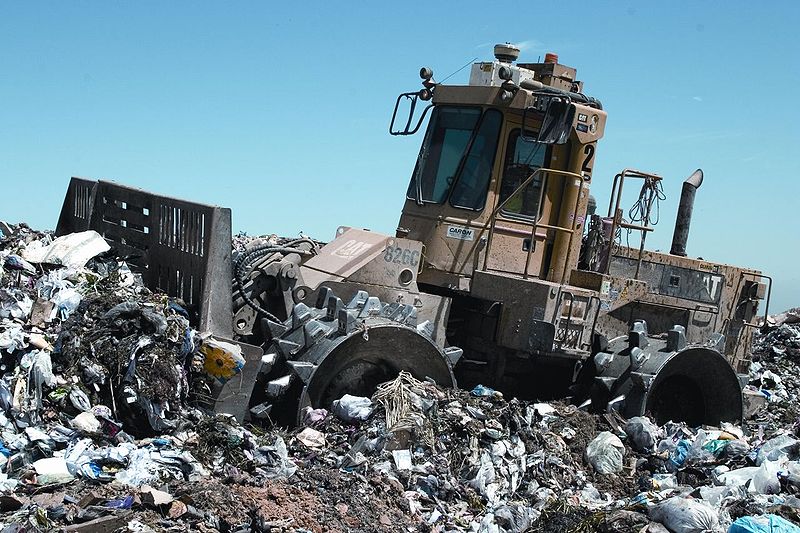 Spalovna směsného komunálního odpadu (SKO) společnosti SAKO Brno, a.s. byla vybudována za účelem energetického využití SKO a vybraného odpadu z průmyslu se základní myšlenkou – použít odpadu jako paliva a takto získanou tepelnou energii využít na výrobu páry




Hlavní výhody spalování ve spalovně:
Spalování SKO bez předchozí nutné úpravy. 
Jednoduché a účinné ovládání spalovacího procesu. 
Dokonalé vyhoření odpadu až na anorganický inertní materiál – škváru. 
Škvára obsahuje minimální množství organických zbytků (1 - 5 %). 
Redukce hmotnosti na 25 % původních hodnot. 
Redukce objemu až na 10 % původních hodnot (10násobné prodloužení životnosti skládky). 
Využití uvolněné tepelné energie ze spalovacího procesu k výrobě teplonosného média. 
Úspora primárních neobnovitelných zdrojů surovin a energie. 
Účinné čištění sledovaných škodlivin ze spalin. 
Získání druhotných surovin pro materiálové využití vyseparováním železného šrotu ze škváry.
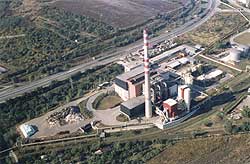